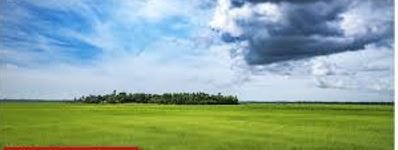 স্বাগতম  
‘করোনা ভাইরাস প্রতিরোধ করি, বোরো ধান কেটে ঘরে আনি’
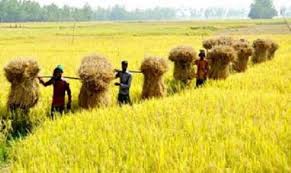 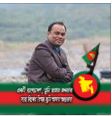 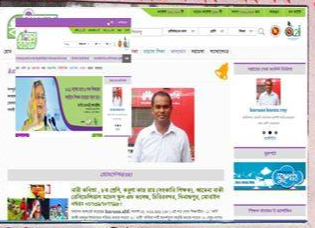 বিষয়ঃ করোনা ভাইরাসের কারণে বোরো ধান কাটা প্রসঙ্গে
করুনা কান্ত রায় (সিনিয়রশিক্ষক)
আমেনা বাকী রেসিডেন্সিয়াল মডেল স্কুল এন্ড কলেজ, চিরিরবন্দর, দিনাজপুর।
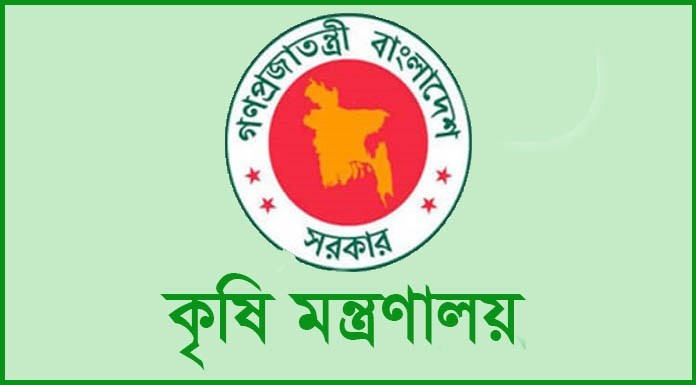 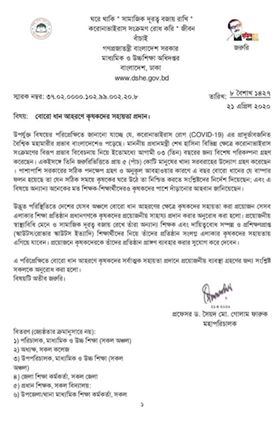 দিনাজপুর চিরিরবন্দর নির্বাহী অফিসার জনাব আয়শা সিদ্দিকার সহযোগিতায় বোরো ধান কাটার উদ্দেশ্যে কৃষকদের অভিযান-২০২০খ্রিঃ
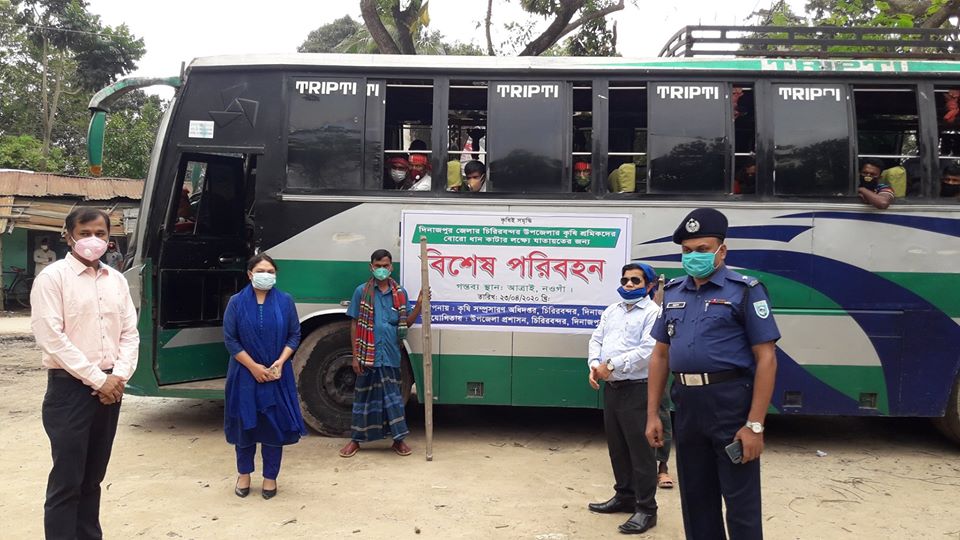 কুমিল্লায় জেলা অ্যাম্বাসেডরের সহযোগিতায় ধান কাটার খণ্ড চিত্র
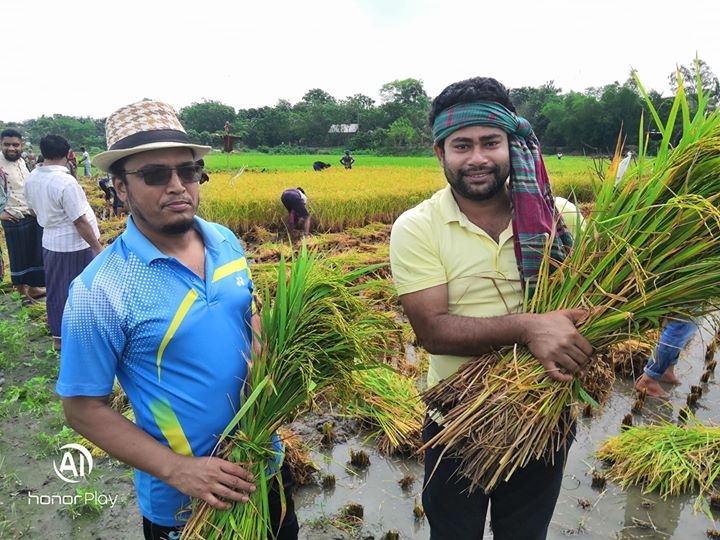 ছাত্র শিক্ষক সন্মিলিত প্রচেষ্টায় হাওর এলাকায় বোরো ধান কাটার চিত্র
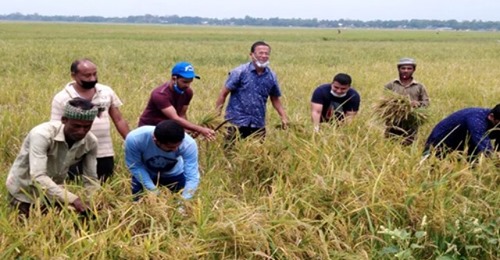 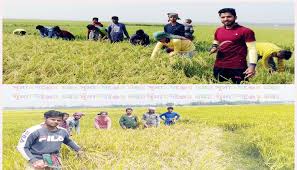 উন্নত প্রযুক্তির মাধমে হাওর অঞ্চলে ধান কাটা কার্যক্রম চালু-২০২০
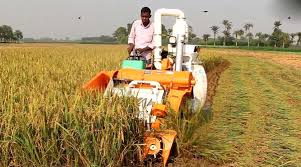 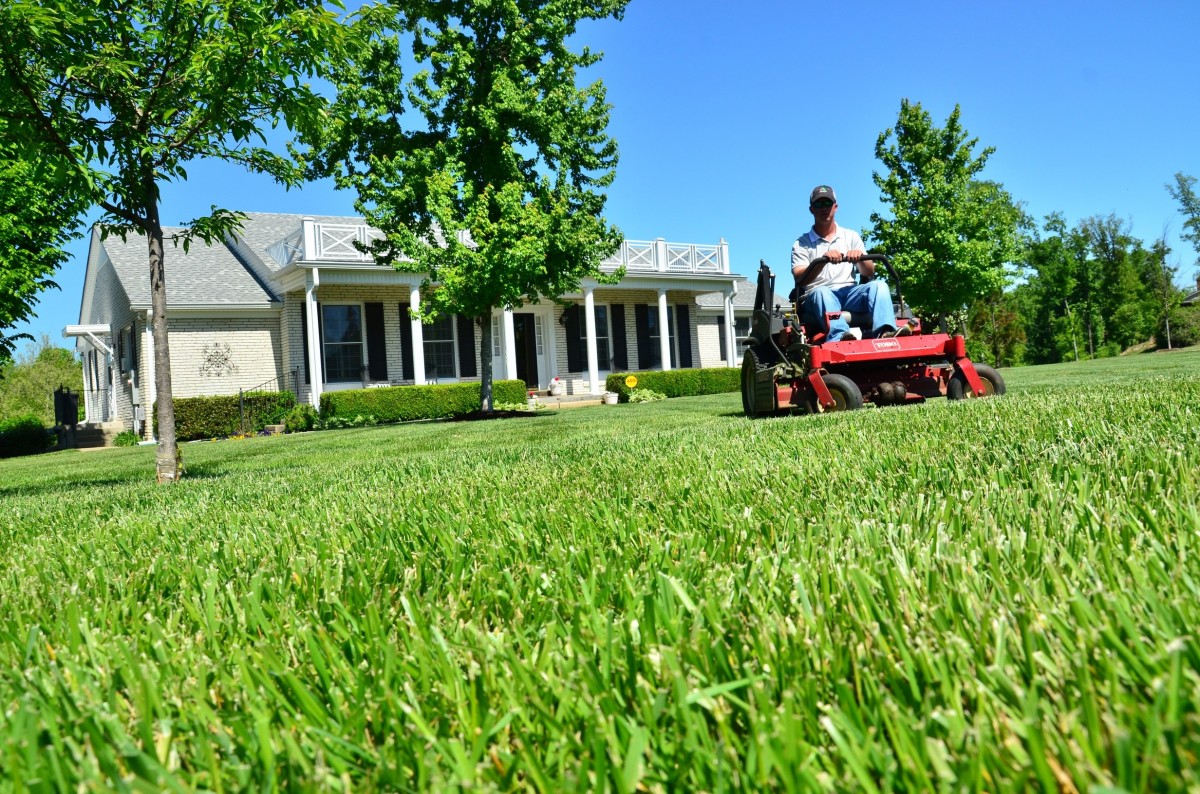 শেরপুরে পুলিশ বাহিনীর সহযোগিতায় বোরো ধান কাটার চিত্র
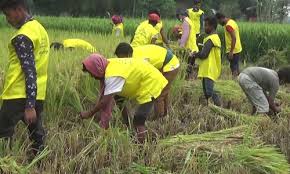 আনসার ভিডিপির সহযোগিতায় সুনামগঞ্জে বোরো ধান কাটার চিত্র
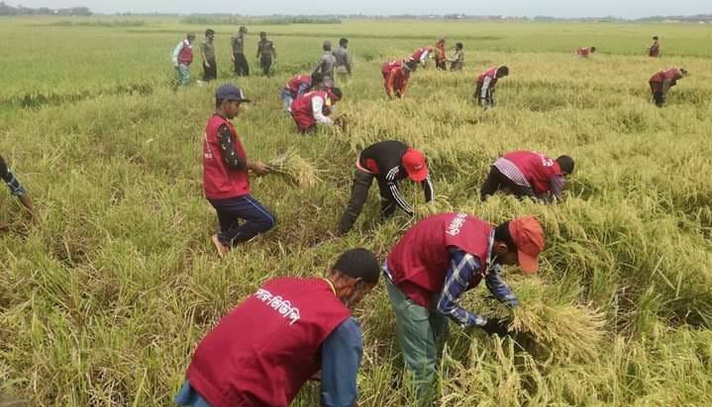 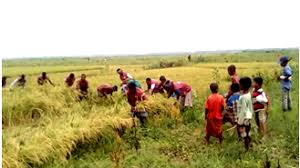 সিলেটে মাক্স পরিধান করে বোরো ধান কাটার খণ্ড চিত্র
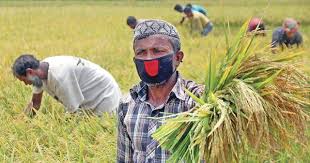 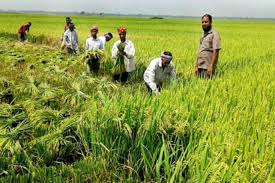 নেত্রকোনা ও ব্রাক্ষনবাড়িয়ায় ধান কাটার মহা ধুমধাম চলছে
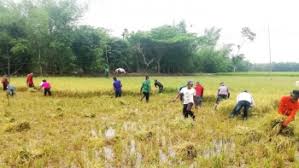 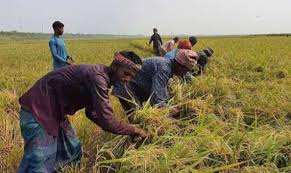 নওগাঁ ও নাটোরে ধান কাটার খণ্ড চিত্র
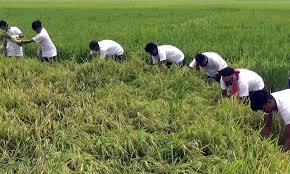 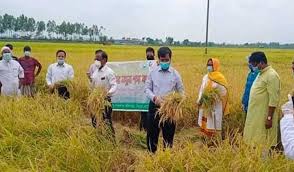 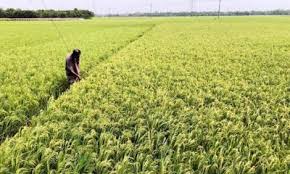 শুভ হউক বোরো ধান কাটার মহাউৎসব
ধন্যবাদান্তে 
করুনা কান্ত রায়, সেরা কন্টেন্ট নির্মাতা ও জেলা
জেলা অ্যাম্বাসেডর, দিনাজপুর।